State of Washington
State Interoperability Executive Committee
SIEC MeetingThursday, AUGUST 18,  2016
Introductions
Agenda For Review
Welcome and Introductions
Approval of June Meeting Materials
News and Information Roundtable
Public Comment
SIEC Legislative Changes
Washington OneNet / FirstNet In Washington
State Plan Expectations Document
State Plan Decision Process Approval
Systems Procurement Updates
Ongoing Projects
Good of the Order
Modify this agenda?
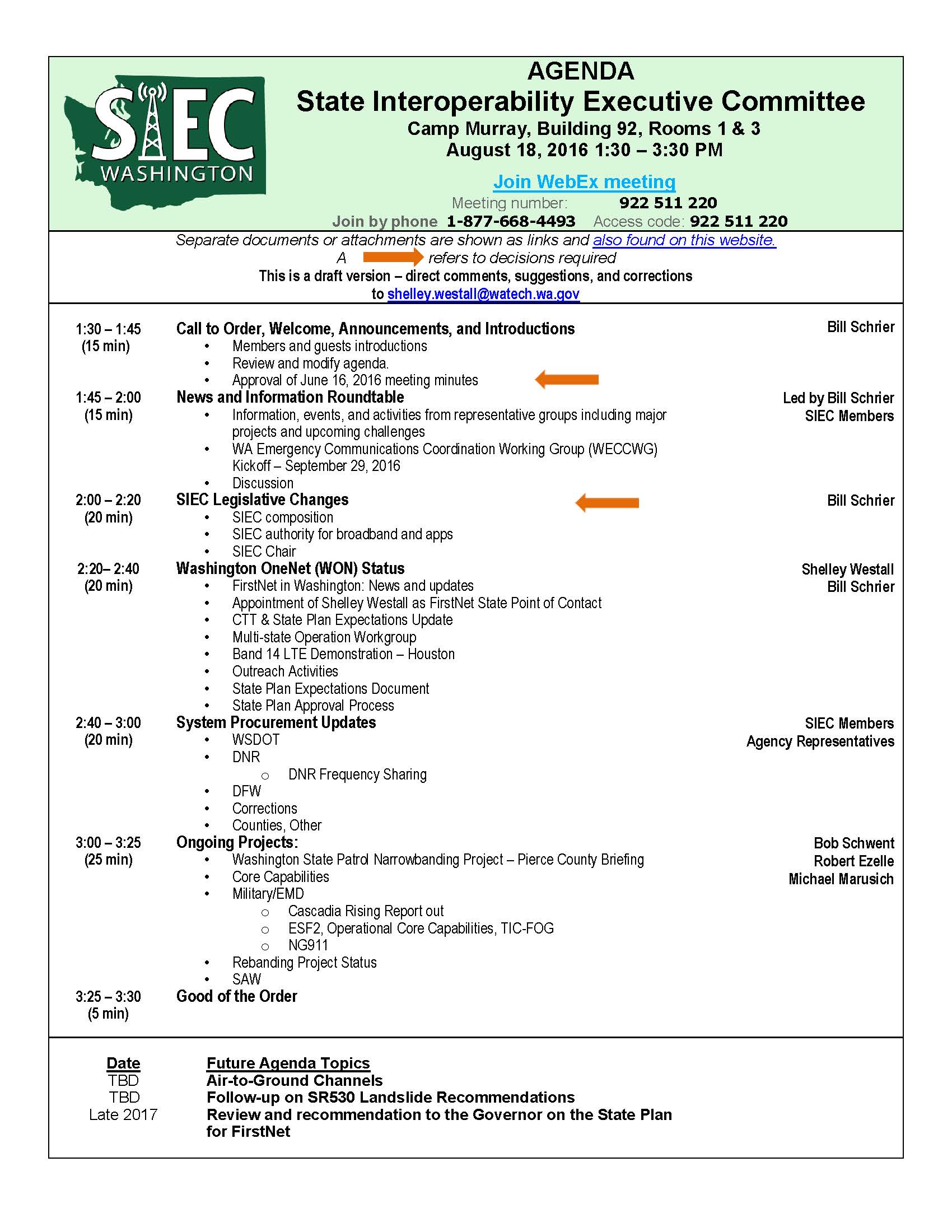 Approval of June 16, 2016Meeting Minutes & Bullet Points
News and Information Roundtable/ Public Comment
Proposed Changes to SIEC
SIEC Composition
SIEC Authority for Broadband and Apps
SIEC Chair
SIEC Chair Alternatives
Election by the Committee
Appointment by Decree
Volunteer, Interim or Permanent
Punt
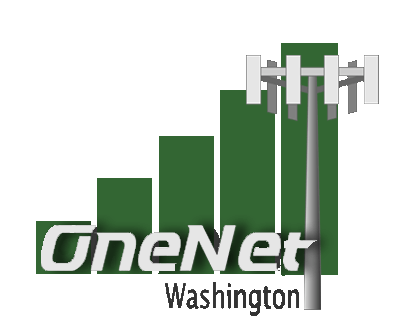 Washington OneNet UpdateShelley Westall
FirstNet in Washington:
News & Updates
Appointment of Shelley Westall, FirstNet State Point of Contact
CTT
Multi-State Operation Workgroup
Band 14 LTE Regional VI & X Meet up
APCO National Conference
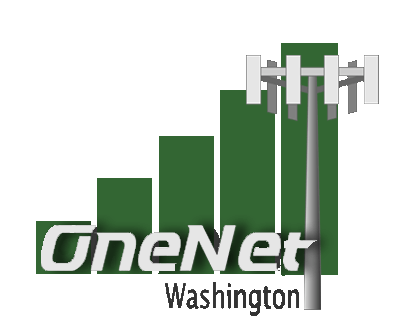 Outreach Activities  June 16 – August 18, 2016:
06/07-09/16	Public Safety Communications Research (PSCR) program 	Stakeholder Meeting
06/27-30/16	National Congress of American Indians Mid-year conference
06/22-24/16	APCO-NENA Summer Conference
07/28/16	7th Bi-Annual NW Alcohol Conference
08/04/16	Regional Consultation Task Team Meeting
08/15-17/2016	APCO National Conference

Outreach Activities August-October 2016: 
08/29-09/01/16	Texas Early Builder Demonstration Visit	
09/29/16	 Washington Emergency Communications Coordination Working Group 	(WECCWG) Kickoff
12/??/16	FirstNet Applications Workshop	
Early 2016	FirstNet Devices workshop
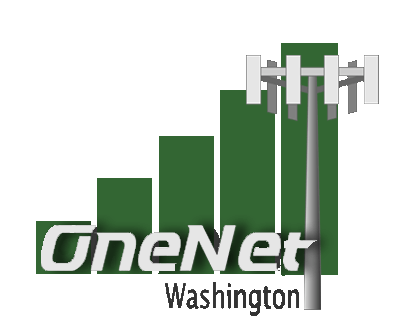 Shots Fired Trailer
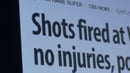 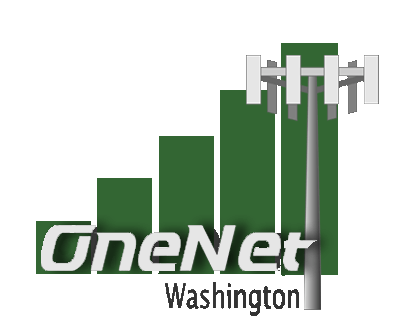 State Plan ExpectationsBill Schrier
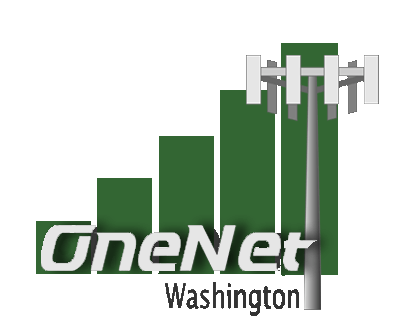 Expectations for a State Plan for FirstNet in Washington - Review
What is important to Washington’s Responders?
Draft based upon input from our many outreach meetings
Submit to FirstNet in September
Vetting with our stakeholder, technical and operations committee
Webinars, in-person meetings, survey
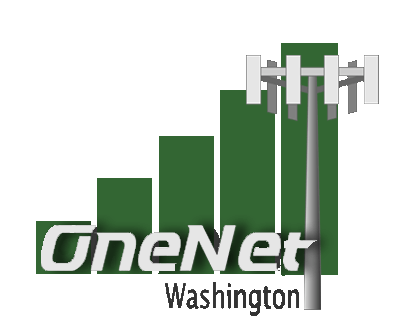 Expectations for a State Plan for FirstNet in Washington - Details
Coverage:   all highways
Coverage:  all seats of population, tribal seats of government
Coverage:  extensive deployables
Coverage:  equal to or greater than commercial
Users: a broad definition + Federal partners
Services and support with a concern for public safety agencies
Price
Security, cybersecurity, public safety grade
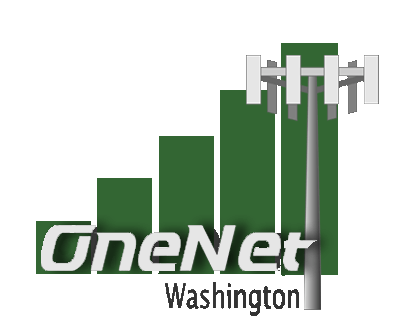 State Plan Approval Process
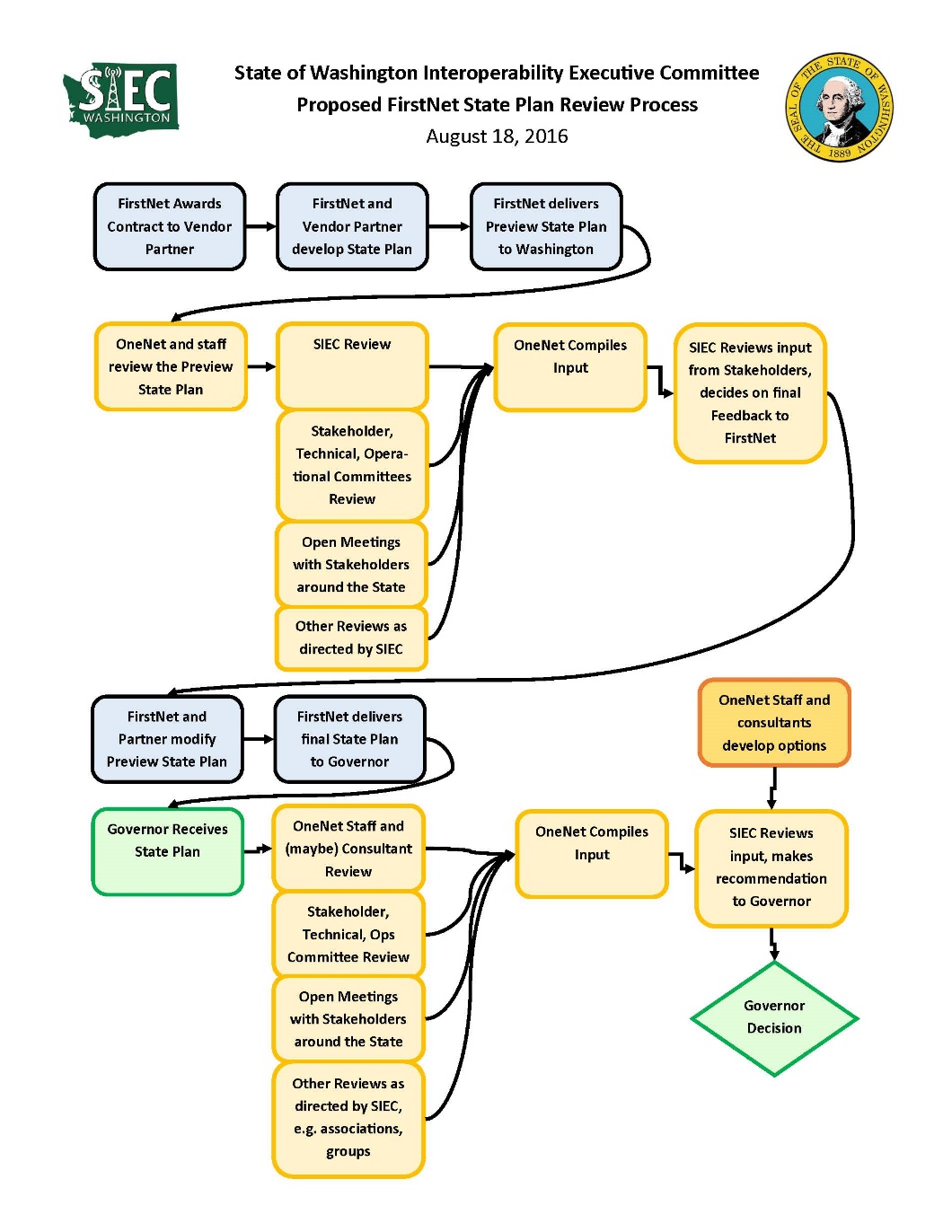 System Procurement Updates:
WSDOTDNRDFWCorrectionsCounties/other
DNR Frequency Sharing
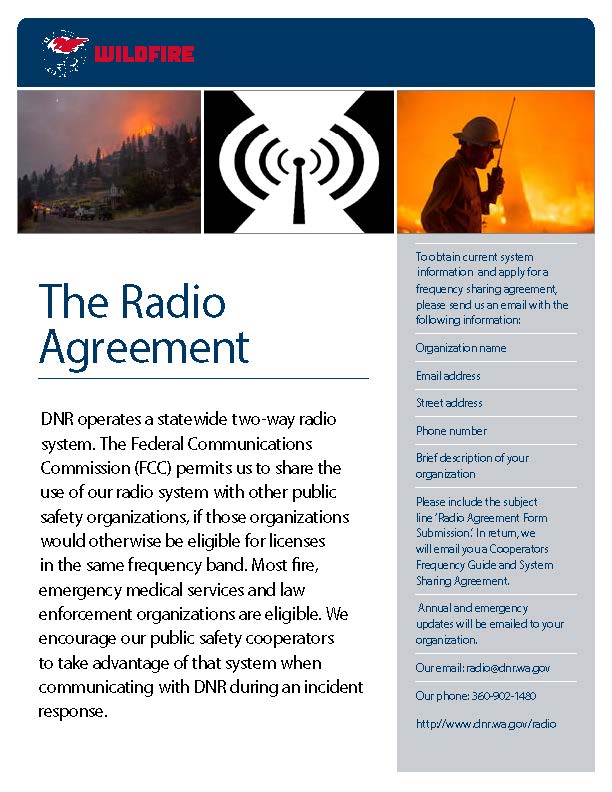 Ongoing Projects:Washington State Patrol Narrowbanding Project StatusBob Schwent
Ongoing Projects:Core CapabilitiesMichael Marusich
Ongoing Projects:Washington Military/Emergency Mgmt Div. UpdateCascadia Rising Report OutESF-2 Operational Core Capabilities TIC-FOG NG911 Robert Ezelle
Ongoing Projects:Rebanding Project StatusMichael Marusich
Ongoing Projects:SIEC Advisory WorkgroupMichael Marusich
Good of the OrderNext Meeting:  October 20, 2016Location:Building 92, Rooms 1 & 3Camp Murray